Имена существительныеПовторение 6 класс
МБОУ «Старо-Матакская СОШ» РТ
учитель русского языка и литературы Севрикеева Л.А.
Т Е С  И  Т П  Е   В  У Ш   Е 8 6 7 10 3 1  11 9  2   5   4
путешествие
Вел…колепный,  б…нокль, пор…жать,  б…гряный, пр…дмет, при…ти,  тел…фон, пр…пятствие,  пр…лежный, пр…зирать,  пор…жение, к…мандир,  профе…и я, 
(э, и)кономить.
Проверка
Бинокль, предмет, телефон, препятствие, поражение, командир, профессия.
Долина постоянных признаков
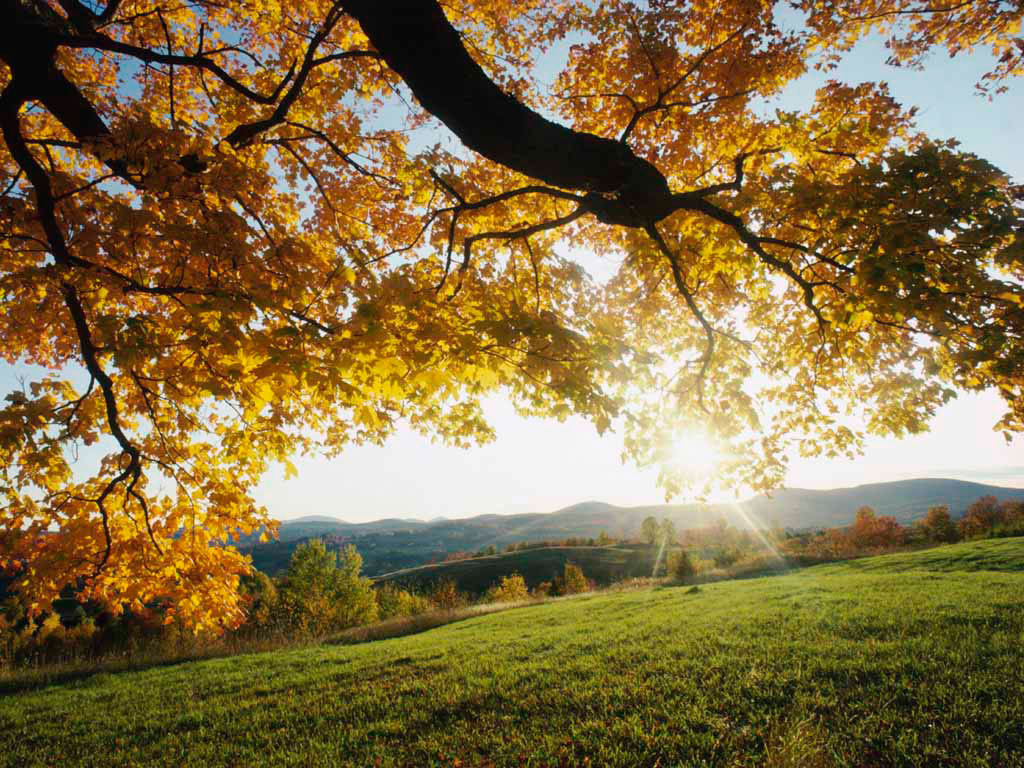 Река непостоянных признаков
Рейка, непоседа,  семя, академия, окно, спорт, депо, автомобиль, путь, кофе, стремя, нелепость, пальто, зазнайка, такси.
№1. Из данных слов выписать разносклоняемые имена существительные:
Семя, путь,  стремя.
№ 2. Из данных слов выписать несклоняемые имена существительные:
Депо, кофе, пальто,  такси.
№3. Из данных слов выписать имена существительные общего рода:
Непоседа,  зазнайка.
№4. Из данных слов выписать имена существительные среднего рода:
Окно,  депо,  пальто,  такси.
№5. Из данных слов выписать имена существительные мужского рода:
Спорт,  автомобиль, путь, кофе.
№6. Из данных слов выписать имена существительные женского рода:
Рейка,академия, нелепость.
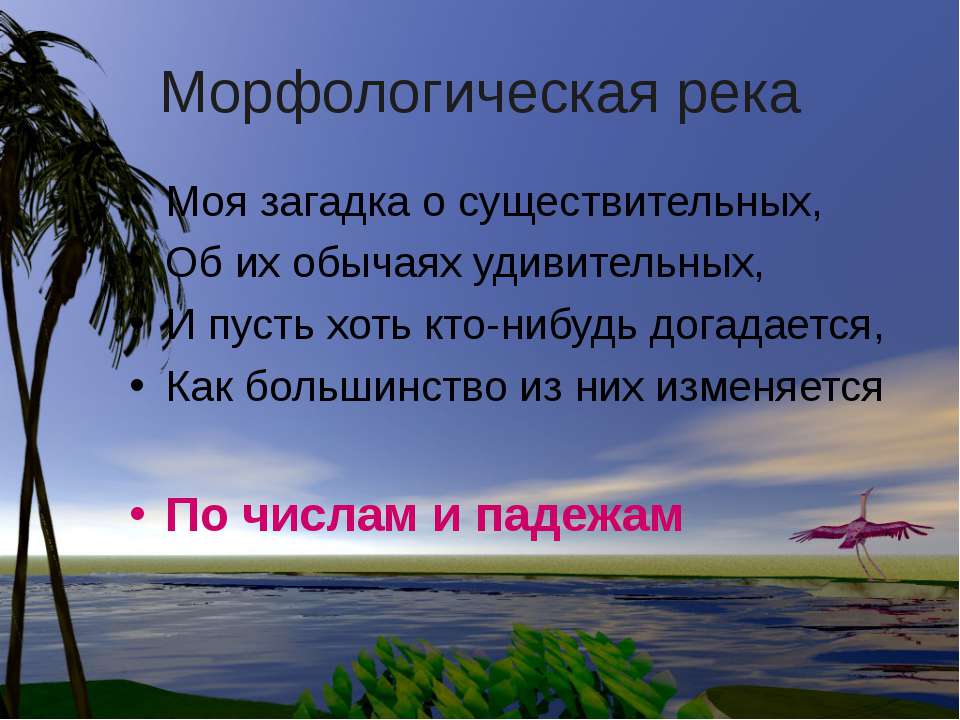 № 1. Сколько (время), дорожить (время). 
№ 2. Полковым (знамя), под (бремя) усталости. 
№ 3. В горячем (пламя), крупные (семя). 

№ 4. Назвать по (имя), идти по (путь).
№5. Ярким ( пламя), стоял у (знамя)
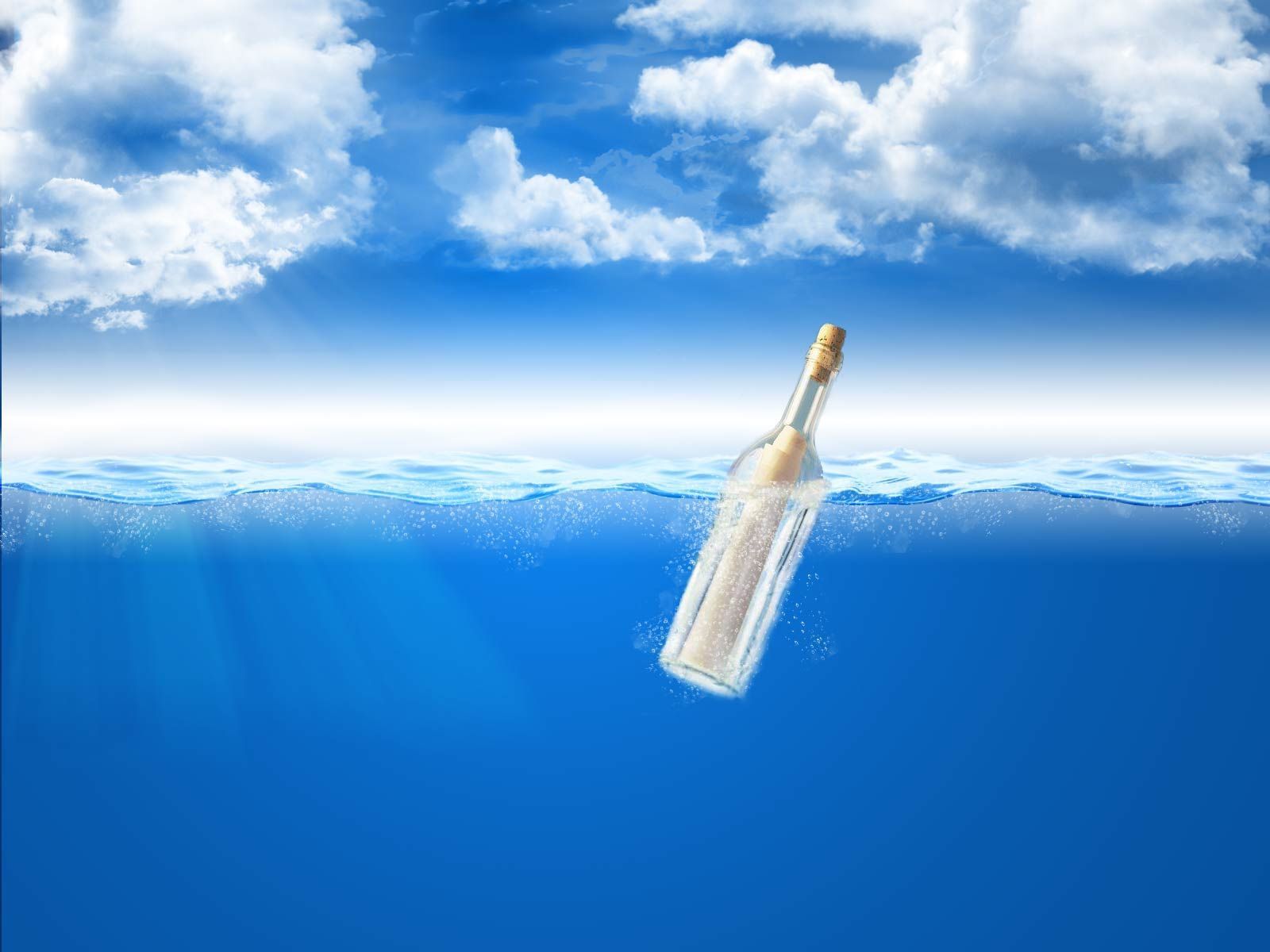 1) Густонаселен... Сан-Франциско,
2) Огромн... Гоби,
3) Полноводн… Конго,
4) Солнечн… Тбилиси,
5) Глубок... Онтарио
Синтаксическая поляна
По горной поляне невидимый пастушок белых барашков гоняет.
Ущелье -ЕК-ИК-
золотой ключ   к,
маленький кусоч   к,
надувной мяч   к,
душистый горош   к,
зеленый листоч   к,
сели за стол   к,
игрушечный чайнич   к,
вареный грибоч   к.
ПЕЩЕРА СУФФИКСОВ
Кто ремонтирует фонари? 
Кто ходит в разведку?
Кто работает в забое?
Кто переписывает бумаги?
Кто делает доклад?
Кто кладет камни?
Кто работает в бане?
Кто ремонтирует водопровод?
Кто работает на погрузке и выгрузке?
Морж…нок, пирож…к, бельч…нок, крюч…к, свеч…й.
? - ? =
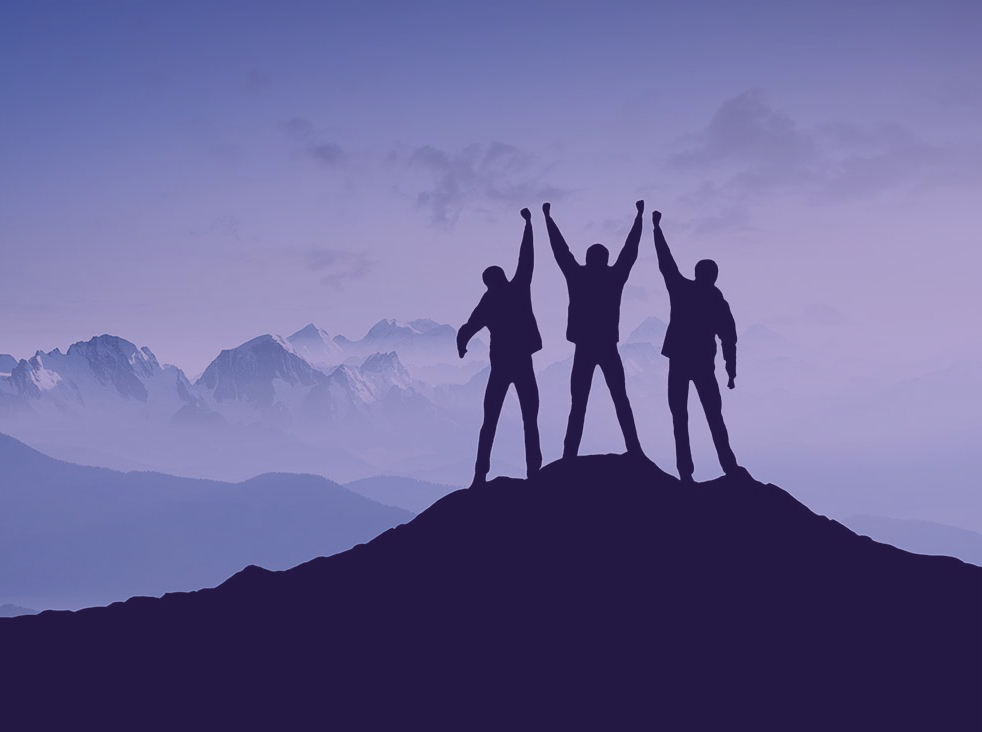 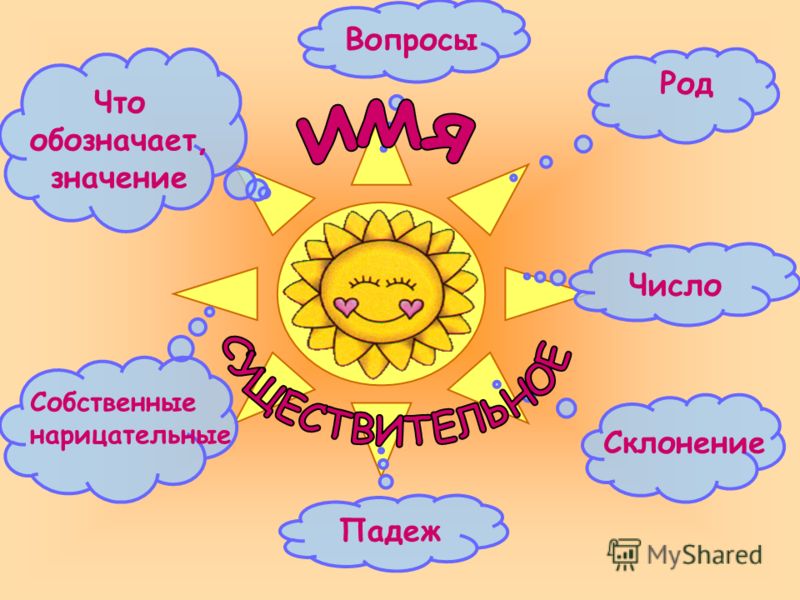 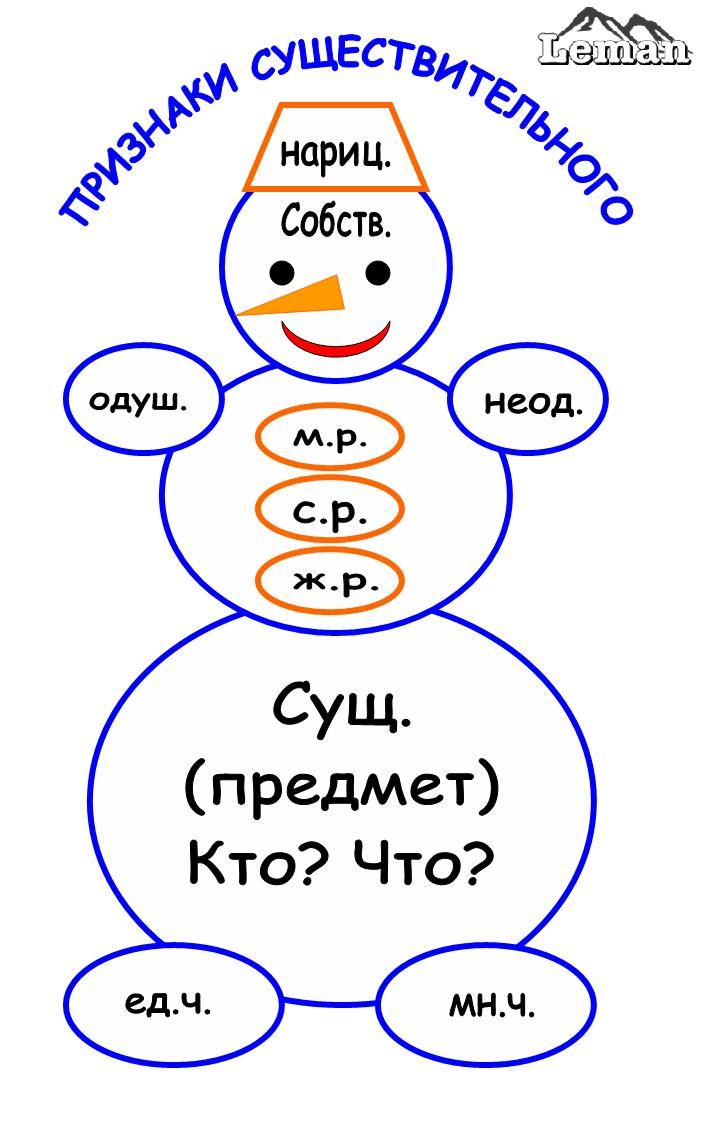 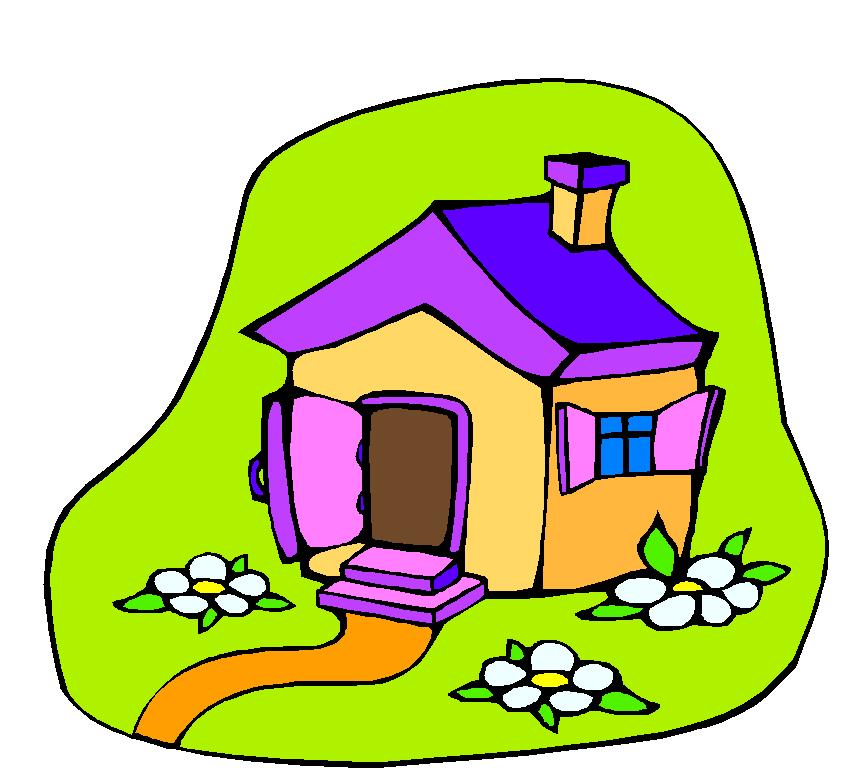